Numeracy: Time - Building Understanding
Lesson 2: Identifying events from daytime and night-time

Lesson 2 of 4
Simon
‹#›
What are we going to learn today?
To know that some events happen during the day and some happen at night. 
To know that some events happen in the morning and some happen in the afternoon.
To sort familiar events between daytime and night-time activities.
Key Vocabulary
daytime					nighttime				morning					afternoon						events
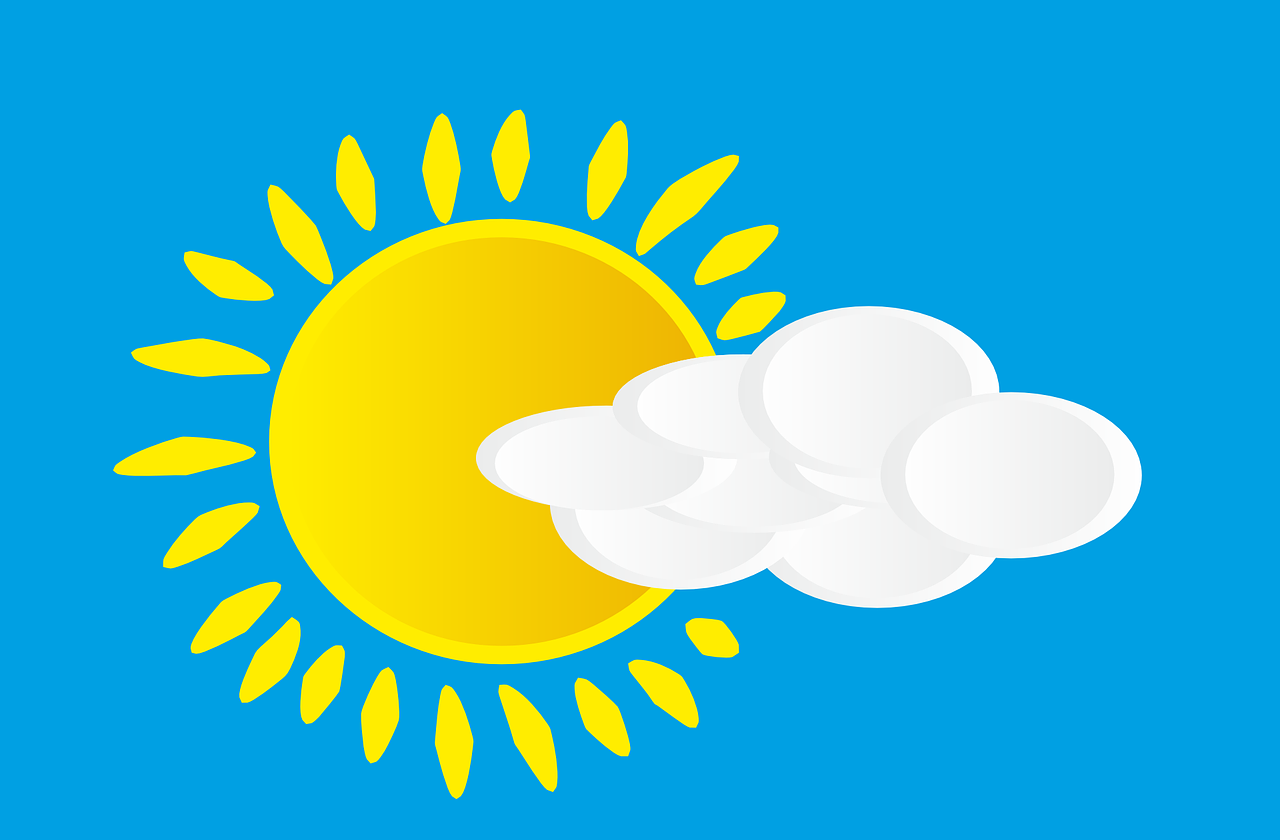 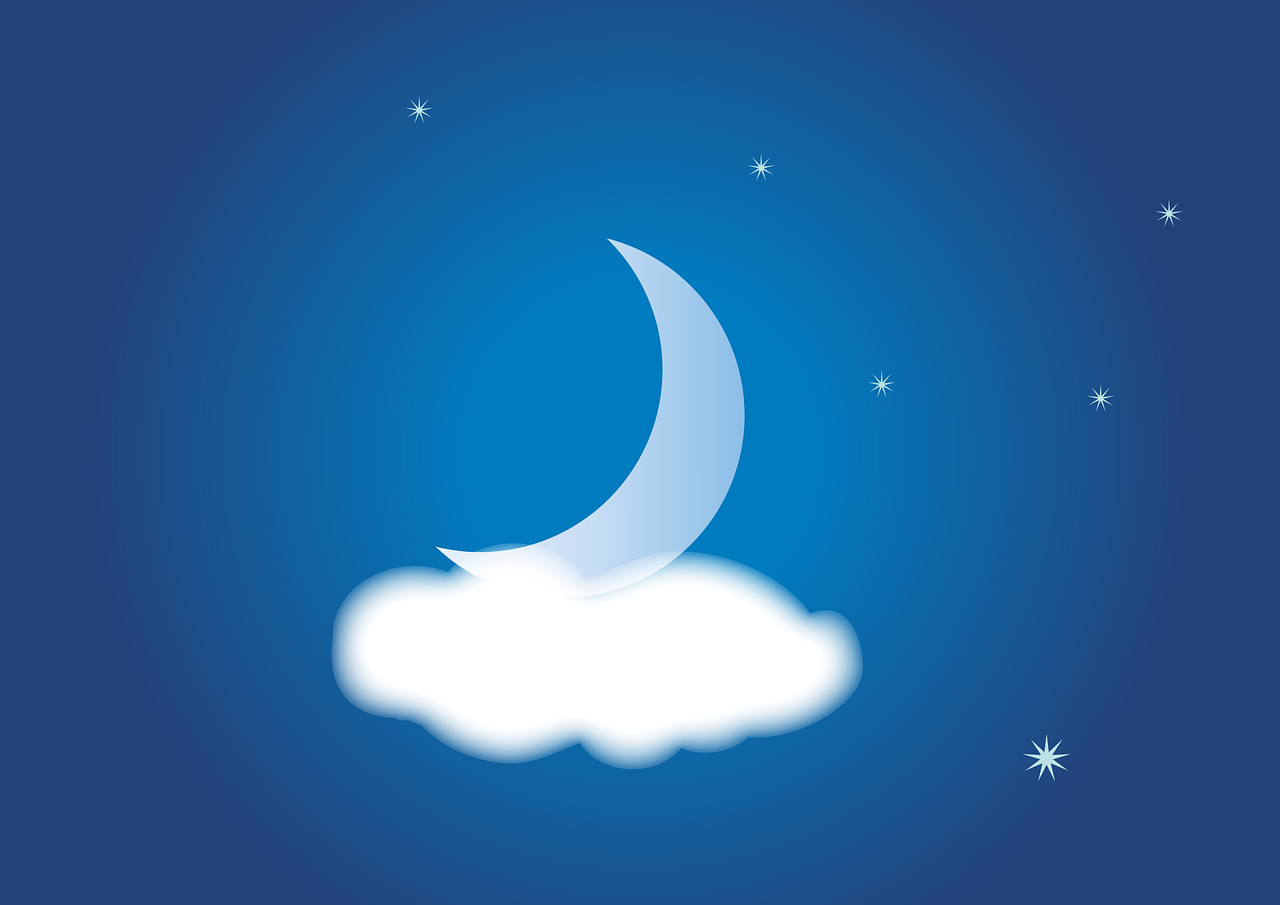 ‹#›
For this lesson, you will need:
Symbols or pictures which represent daytime, night-time, morning and afternoon. These could be written, hand drawn or printed. 

Symbols or pictures of events that happen throughout the day and night. Objects of reference would work well too.
‹#›
Daytime
You are usually awake during the day. Most of the activities you do happen during daytime.
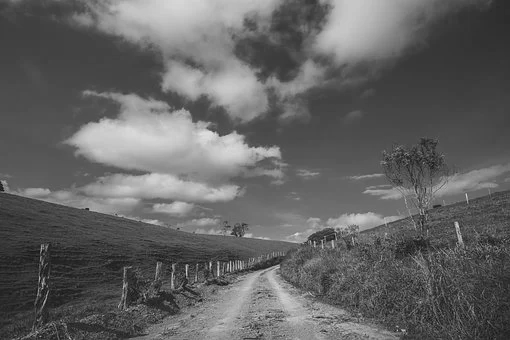 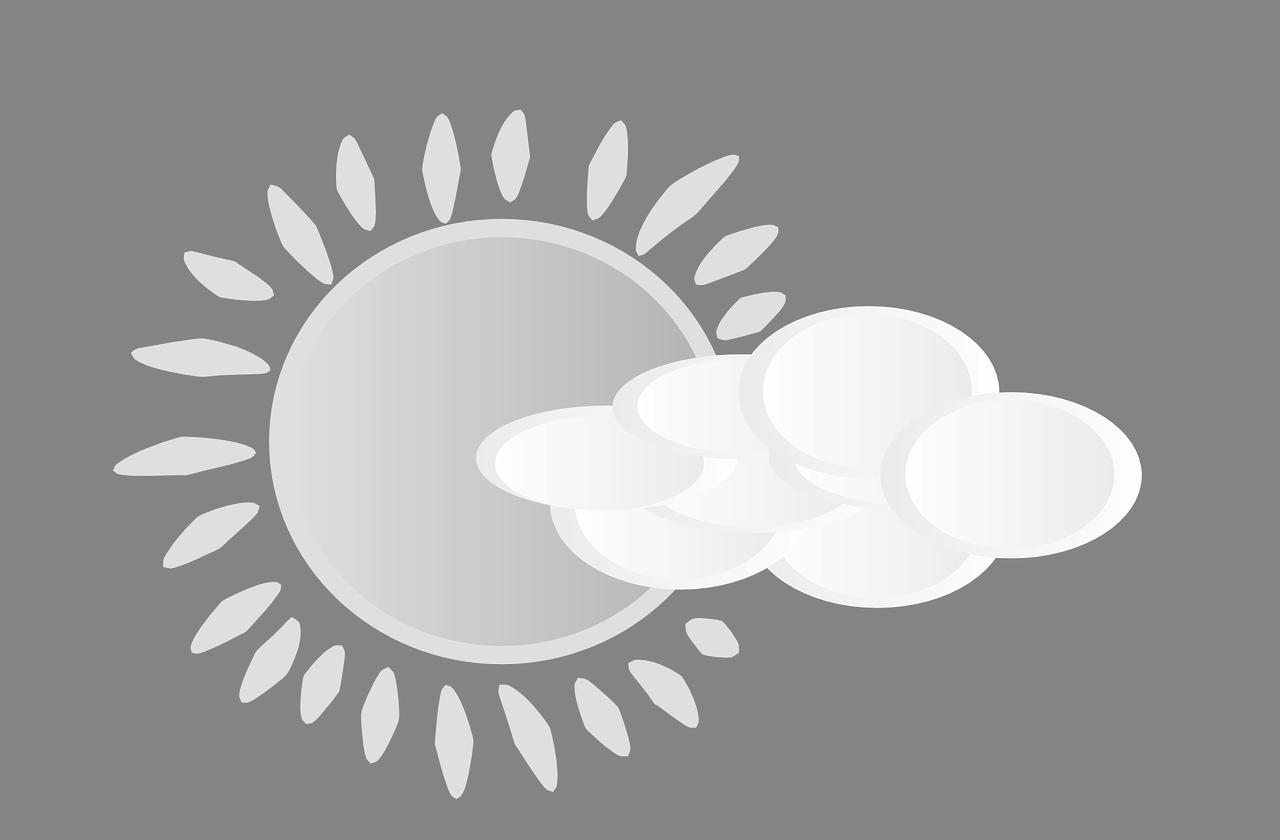 Image from Pixabay
‹#›
Daytime
Daytime is divided into two parts - morning and afternoon.
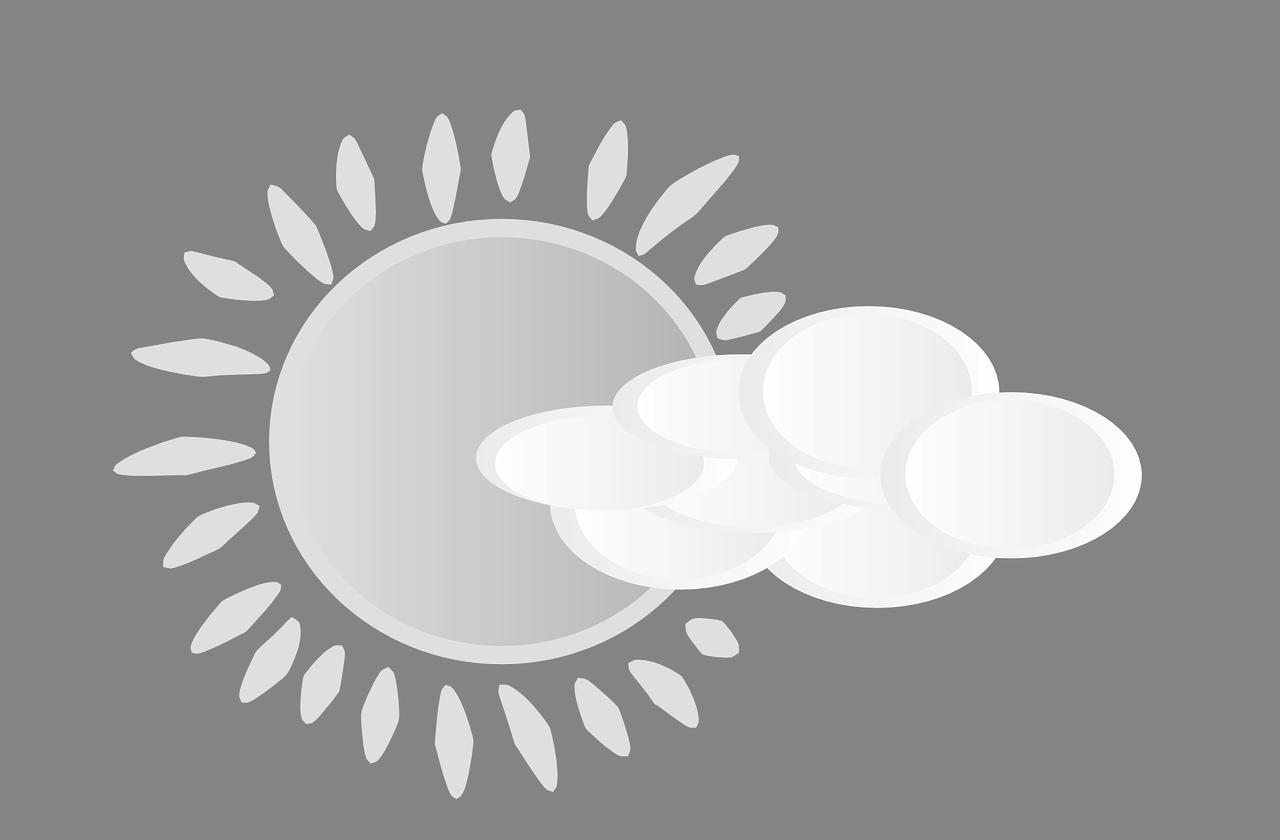 Morning (AM)
Afternoon (PM)
Before lunch
After lunch
‹#›
Night-time
Usually you will sleep at night but there are some things that happen at night-time just before you go to bed.
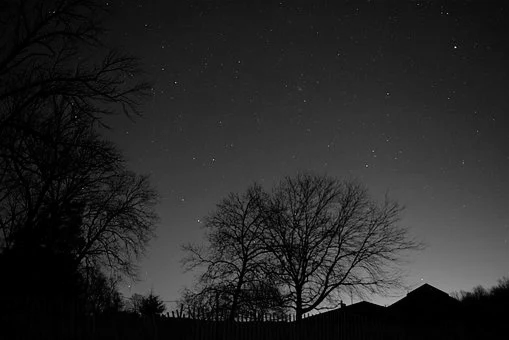 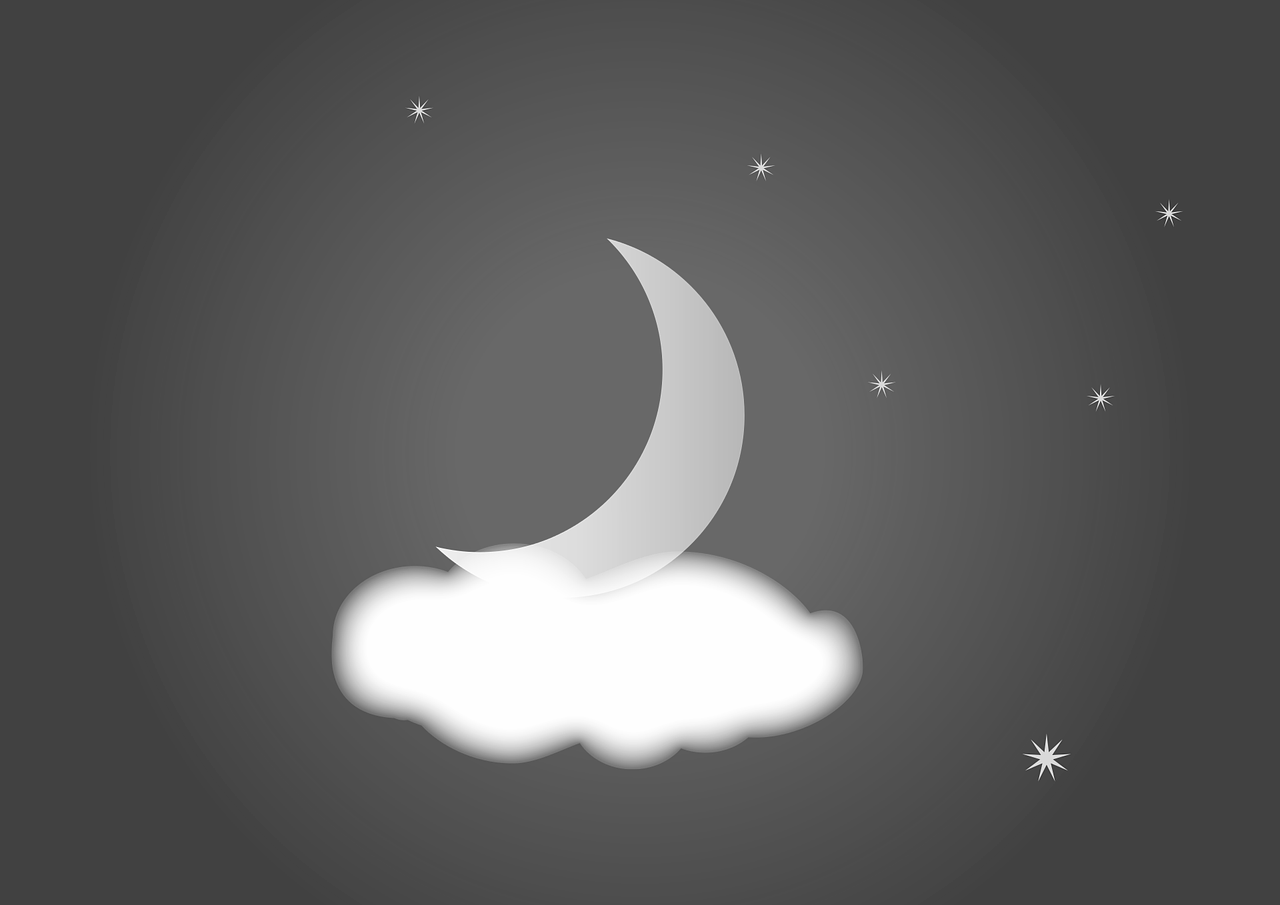 Image from Pixabay
‹#›
Task - Start thinking about daytime and night-time
Instruction
Think for a few minutes about daytime and night-time. What do you think of?
Suggestions
Start with night-time. Is it light or dark? What can you see in the sky? What colours or sounds do you think of when you think of night-time?
Now think about daytime. What is it like outside? What do you usually do in the daytime?
‹#›
When do we do this event?
When do you eat lunch?
We eat lunch in the daytime.
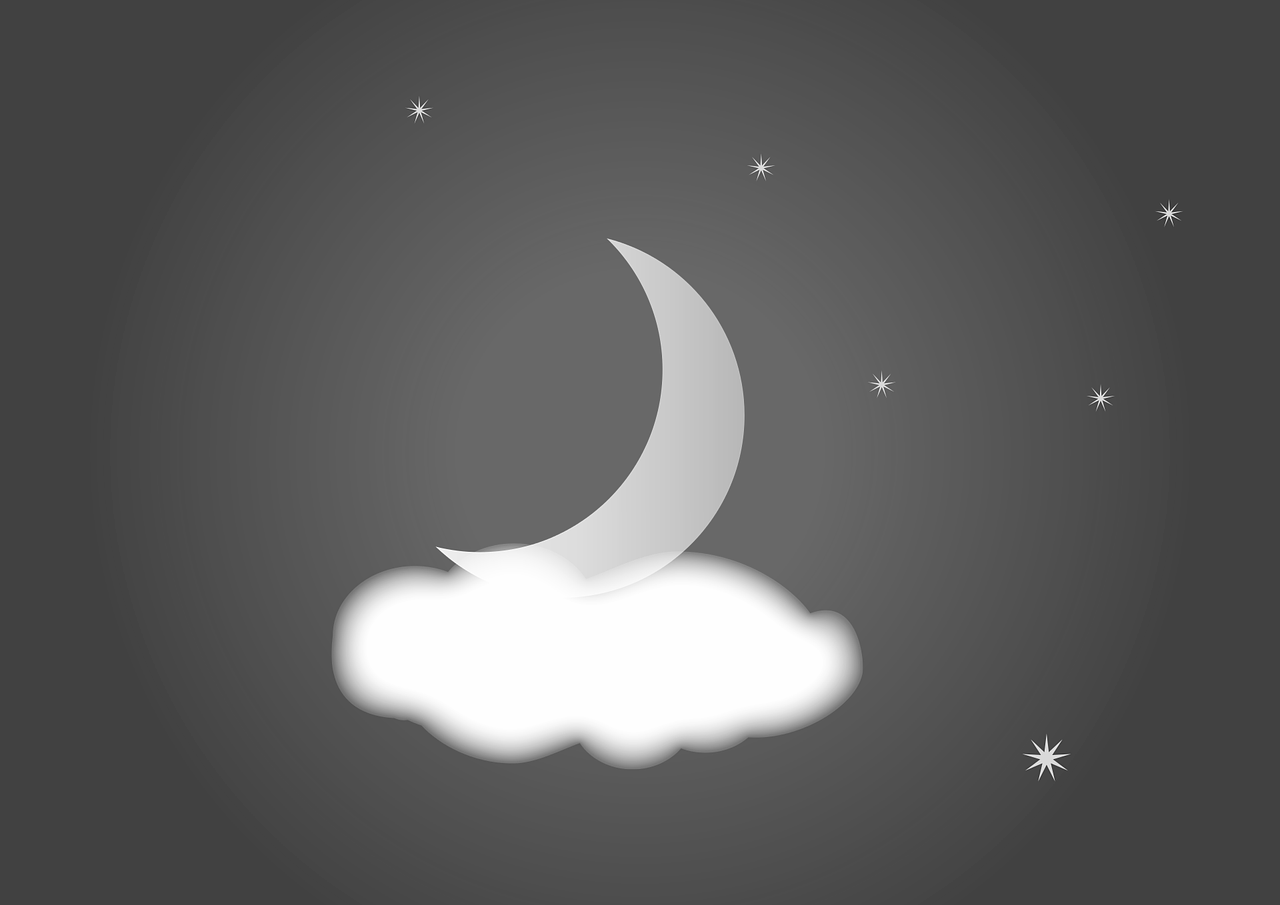 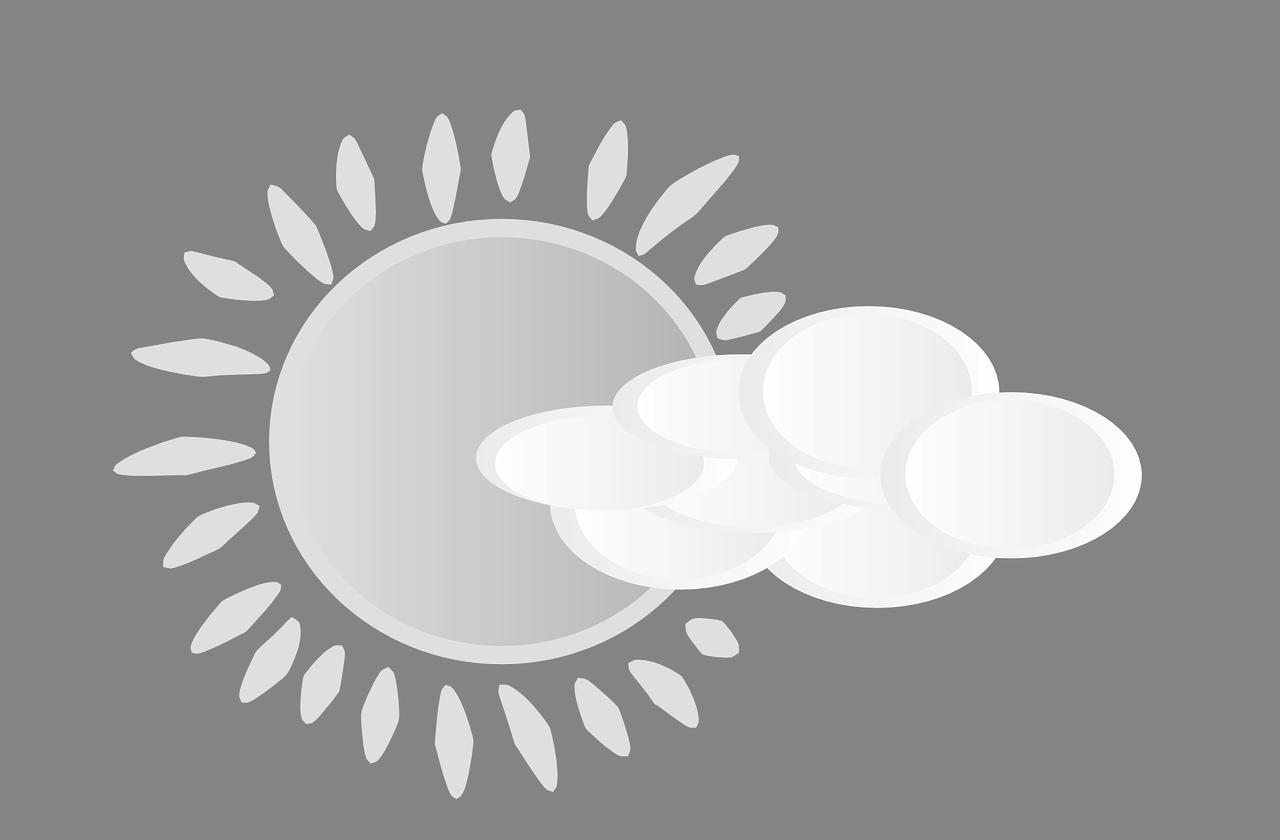 daytime
nighttime
‹#›
When do we do this event?
We eat breakfast in the daytime.
When do you have breakfast?
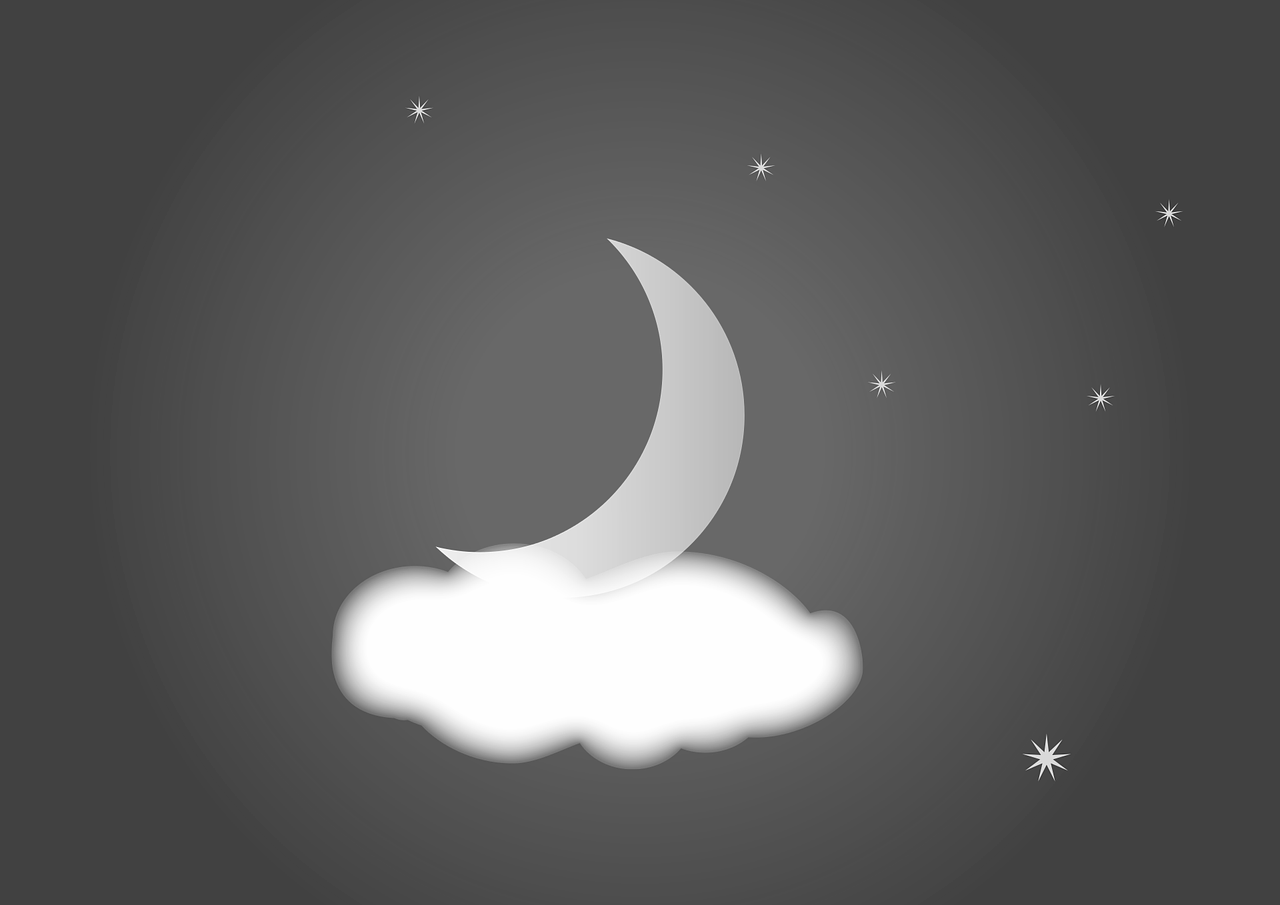 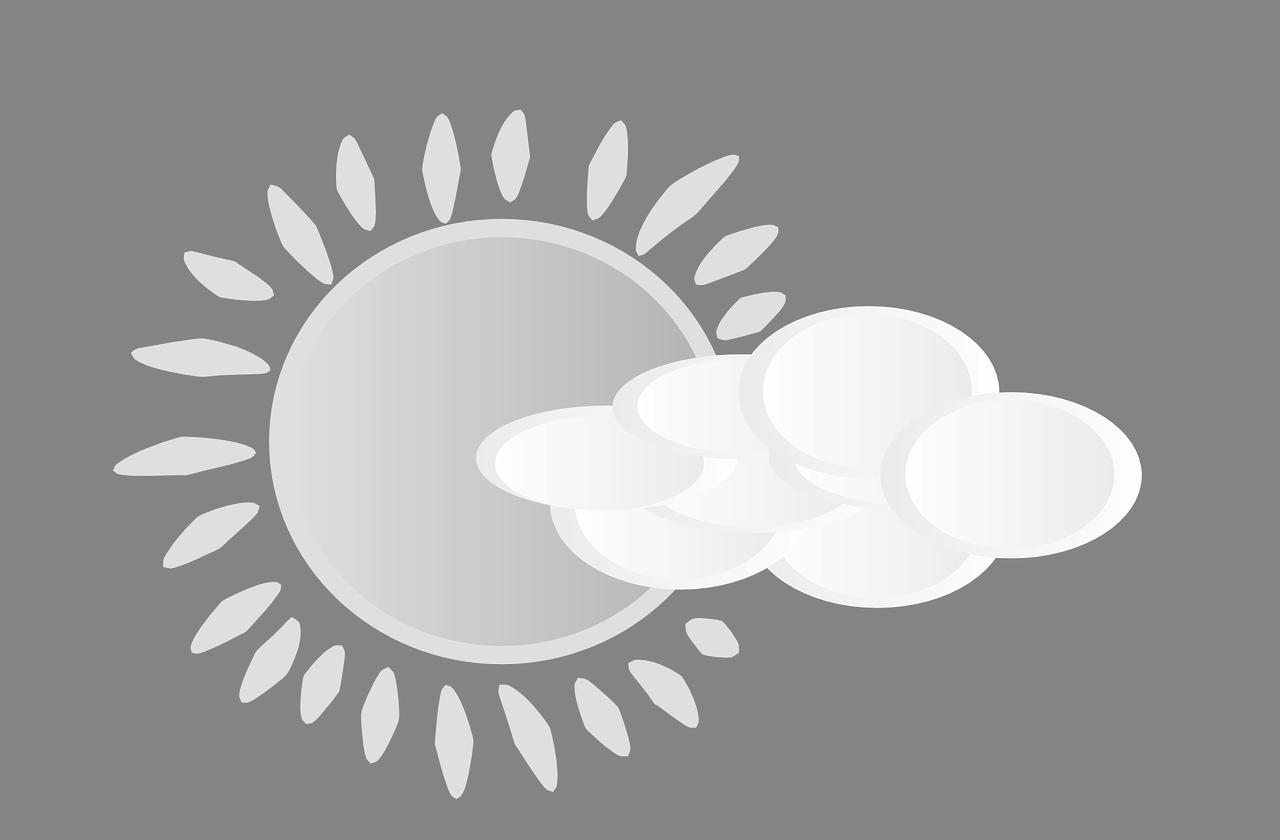 daytime
nighttime
We eat breakfast in the morning.
morning							afternoon
‹#›
When do we do this event?
When do you go to bed?
I go to bed at night-time.
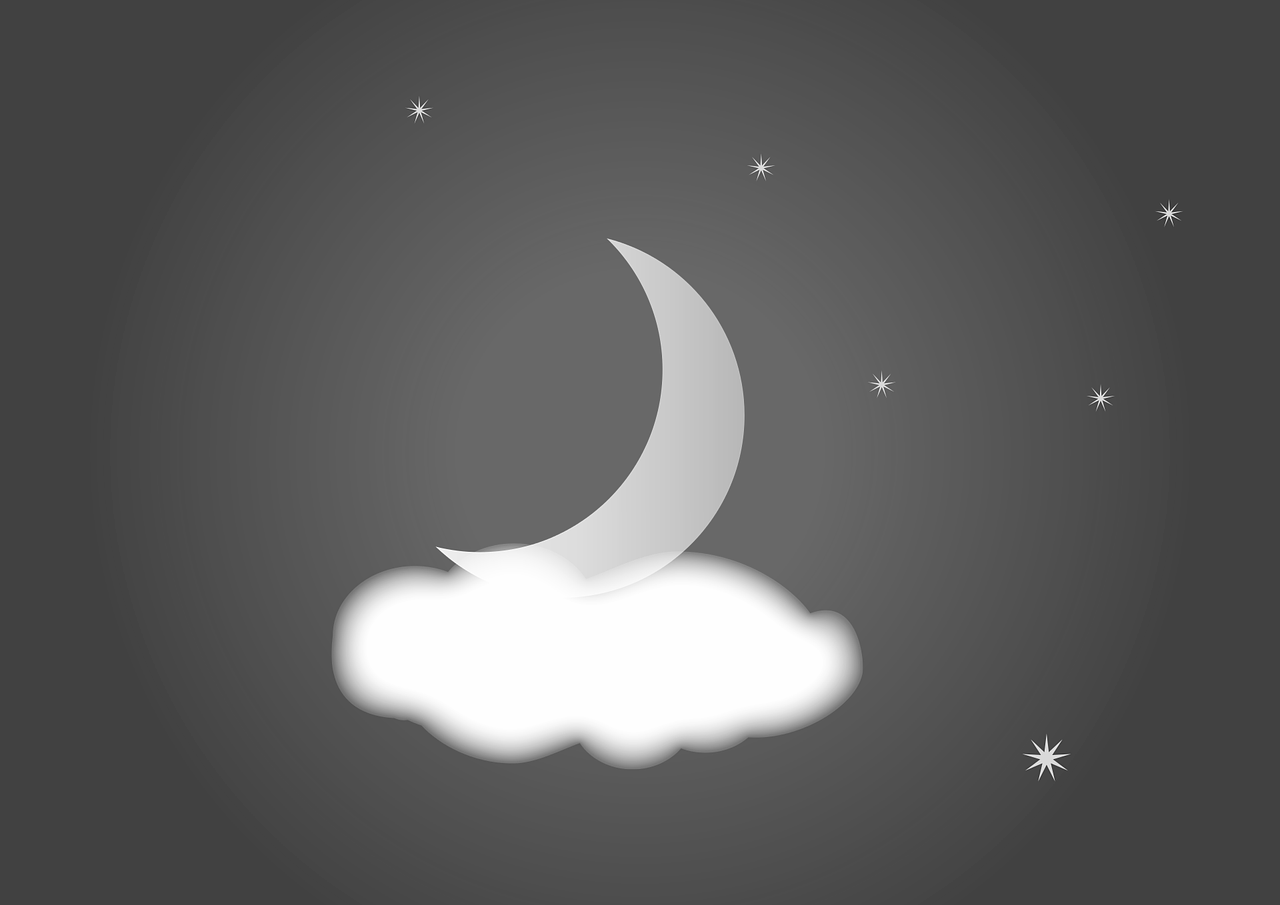 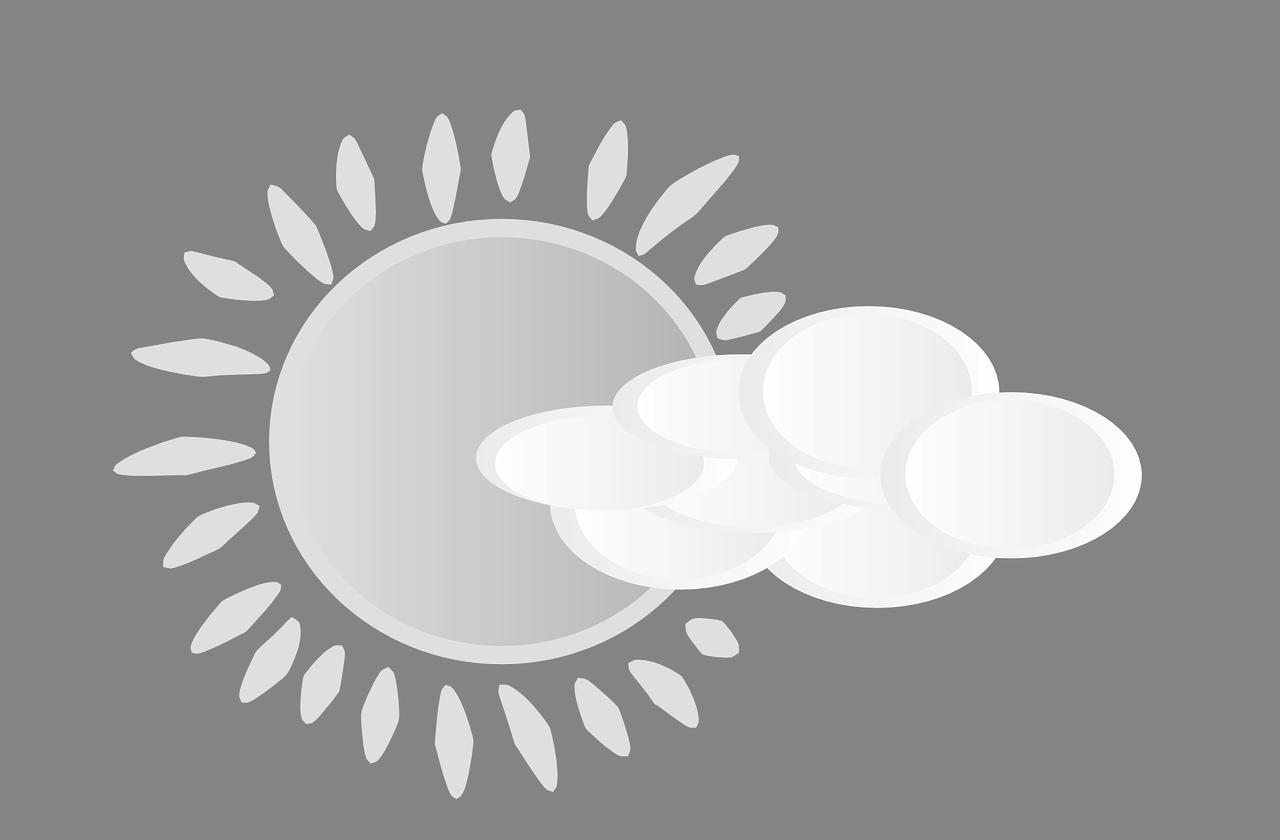 daytime
nighttime
‹#›
Task - Sorting events between daytime and night-time.
Instruction
Your parent or carer will say an event. You need to decide whether it happens in the daytime or night time. If you can, you could say if it happens in the morning or afternoon.
Suggestions
Try to say a sentence such as ‘I eat breakfast in the daytime’ or ‘in the morning, I eat breakfast.’
Try completing a sentence that a parent or carer starts, such as ‘I eat lunch in… (the daytime)’.
‹#›
Unit 4 Lesson 2: Identifying events from daytime and night-time
Make it easier
Make it harder
Other ideas
Start with a very small number of events. Make the activity as personalised as possible, so that very familiar activities are used.
Try sequencing events within the daytime or night-time. Start with events starting first thing in the morning, and work towards bedtime.
Think about which events happen everyday and which happen occasionally. Create a drawing or visual chart showing your sorted events and whether they happen during the day or at night.
‹#›